Figure 4. Activations for learning new overlapping alternative Critical Decisions. Asterisks denote statistically ...
Cereb Cortex, Volume 24, Issue 7, July 2014, Pages 1906–1922, https://doi.org/10.1093/cercor/bht041
The content of this slide may be subject to copyright: please see the slide notes for details.
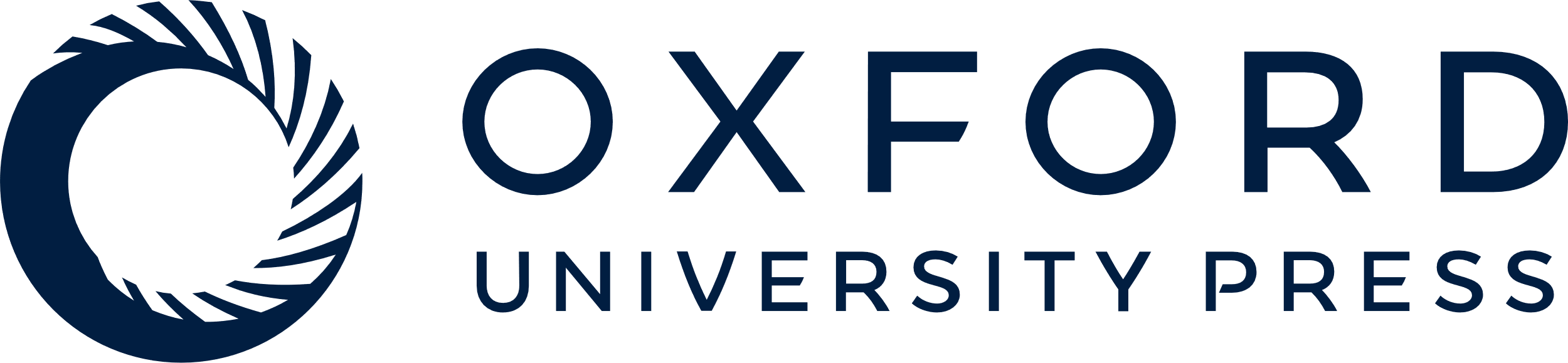 [Speaker Notes: Figure 4. Activations for learning new overlapping alternative Critical Decisions. Asterisks denote statistically significant differences between OL and NOL conditions. (a) Activity in the left hippocampal tail is significantly stronger for early learning of new overlapping mazes than novel non-overlapping representations. Hippocampal recruitment for OLNew mazes remains active for the Late task phase, while activity for NOLNew mazes increases from Early to Late task phases. (b) Activity in the bilateral medial caudate is also greater for early learning of novel OLNew than NOLNew decisions (left = P < 1.7×10−5, right = P < 0.001), but converges with non-overlapping condition activity in the Late phase. (c) Whole-brain analysis image of activity significantly greater for early learning of OLNew mazes. Activity centered over the a priori left hippocampal tail ROI is denoted with green arrows, while the blue arrows indicate additional activity in the hippocampal body and tail for overlapping maze learning. Activity in the medial caudate ROIs was also significantly greater for OLNew mazes in Early trials at the whole-brain analysis level (not shown). This whole-brain analysis image has a statistical threshold of P < 0.01 corrected for multiple comparisons to P < 0.05. (d) Behavioral accuracy corresponding to Early and Late task phases. Knowledge of the alternative OLNew and NOLNew decisions increases in the same manner across trials.


Unless provided in the caption above, the following copyright applies to the content of this slide: © The Author 2013. Published by Oxford University Press. All rights reserved. For Permissions, please e-mail: journals.permissions@oup.com]